Lower Bounds:Circuit Complexity
Paul Beame
University of Washington
Boolean Circuits
Size = 19     Depth=6
Boolean Circuits
1
1
0
0
1
1
0
0
0
0
1
1
0
0
0
1
1
1
0
Complexity class P/poly
Limits of Boolean Circuits
Sharper bound also true
Limits of Boolean Circuits
Boolean Formulas
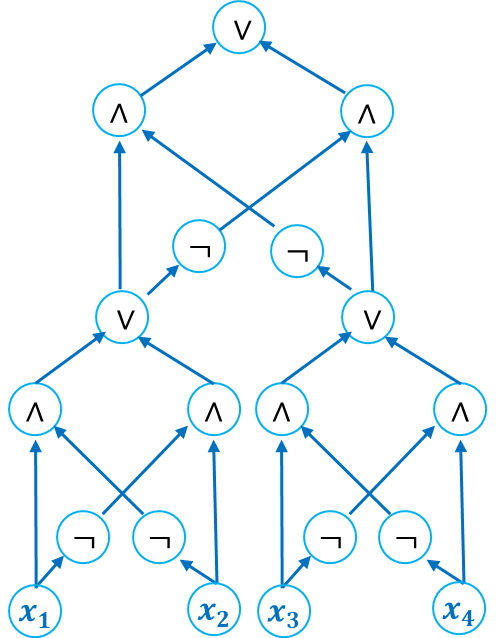 Circuits where the directed acyclic graph is a tree
Replicate nodes to make DAG a tree
Boolean Formulas
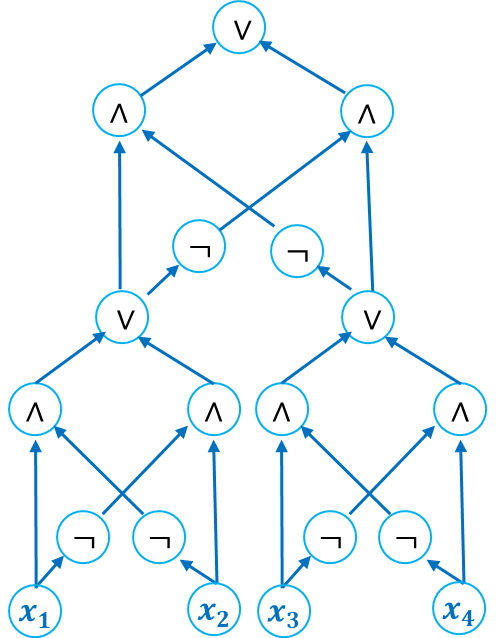 Circuits where the directed acyclic graph is a tree
Replicate nodes to make DAG a tree
Boolean Formulas
literals
clauses
terms
k-CNF:   clause size at most k
k-DNF:   term size at most k
CNF/DNF Formulas and Decision Trees
Decision trees start at root, query variables at nodes, follow out-edge based on value returned, output = value of leaf reached.
height = max # of vars queried on any path
1
0
1
1
0
0
1
1
0
1
0
0
1
0
1
0
1
1
0
1
0
0
1
Limits of Boolean Formulas
Limits of Boolean Formulas
Limits of Boolean Formulas
binary gate
#
G
H
*depending on how other bits are set
Limits of Boolean Formulas
Limits of Boolean Formulas
Limits of Boolean Formulas
Monotone Circuits
Monotone functions and monotone circuits
Monotone Size Lower Bounds
Monotone Depth Lower Bounds
Depth-limited Circuits
NC circuits
Apply recursively to G and H
F
G
G
G
H
H
H
0
1
Limits of depth-restricted circuits?
AC circuits
AC circuits
Limits of AC0 circuits
ACC0 circuits:  AC0 circuits with counters
Limits of ACC0 circuits
also prime powers
Method:  Approximation
Threshold circuits
Limits of Threshold circuits
AC0 circuit lower bounds
Limits of AC0 circuits
Circuit lower bounds via restrictions
1
0
1
0
0
1
0
1
0
1
1
0
1
0
0
1
Lower bound for Parity
Håstad’s Switching Lemma
Håstad’s Switching Lemma
Using Håstad’s Switching Lemma
Using Hastad’s Switching Lemma
...
...
...
Applying a restriction to a DNF
Håstad’s Switching Lemma
Canonical decision tree for a DNF
Canonical decision tree for a DNF
1
0
1
Switching Lemma Proof
Example
1
1
1
1
1
0
1
1
Switching Lemma Proof
Example
1
1
1
1
1
0
1
1
Switching Lemma Proof
Example
1
1
1
1
1
Switching Lemma Proof
Example
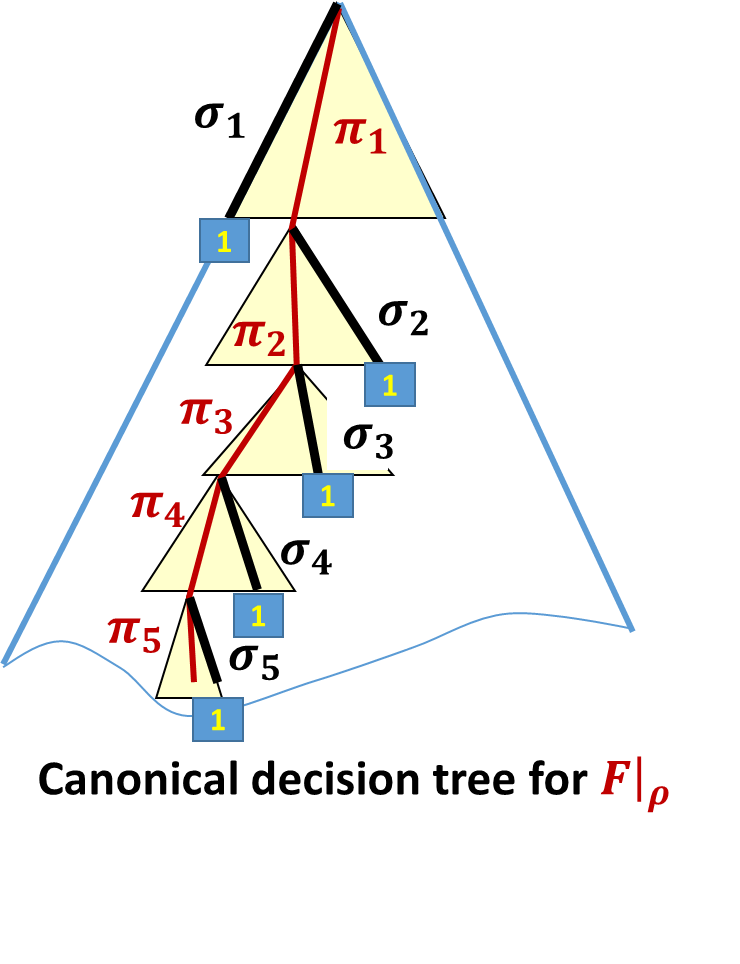 Switching Lemma Proof
Switching Lemma Proof
Beyond switching: Multi-switching
The switching lemma gives failure probability for a single formula
For multiple formulas we used a union bound to bound the overall failure probability.

Can do even better than this using a multi-switching lemma
Extra slides are included at the end to show how multi-switching works
Not possible using dimension arguments
Putting things together
Multi-Switching Lemma
Hastad’s Switching Lemma for many formulas
The Multi-switching improvement
Multiswitching Lemma
Applying Multi-switching
Proving the Multi-switching Lemma
Multi-switching Lemma Proof
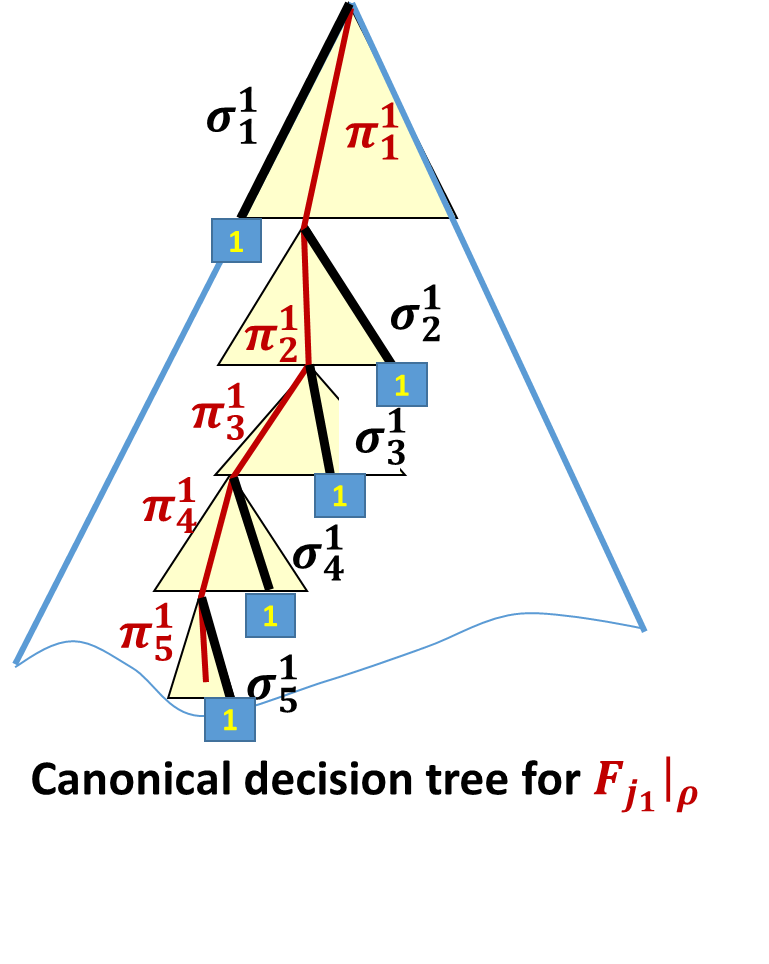 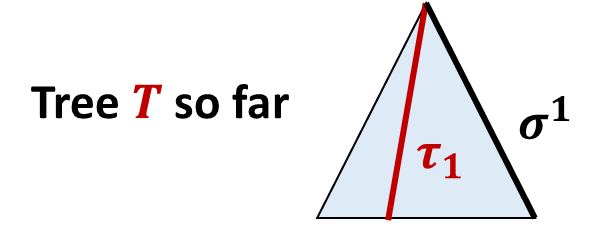 Multi-switching Lemma Proof
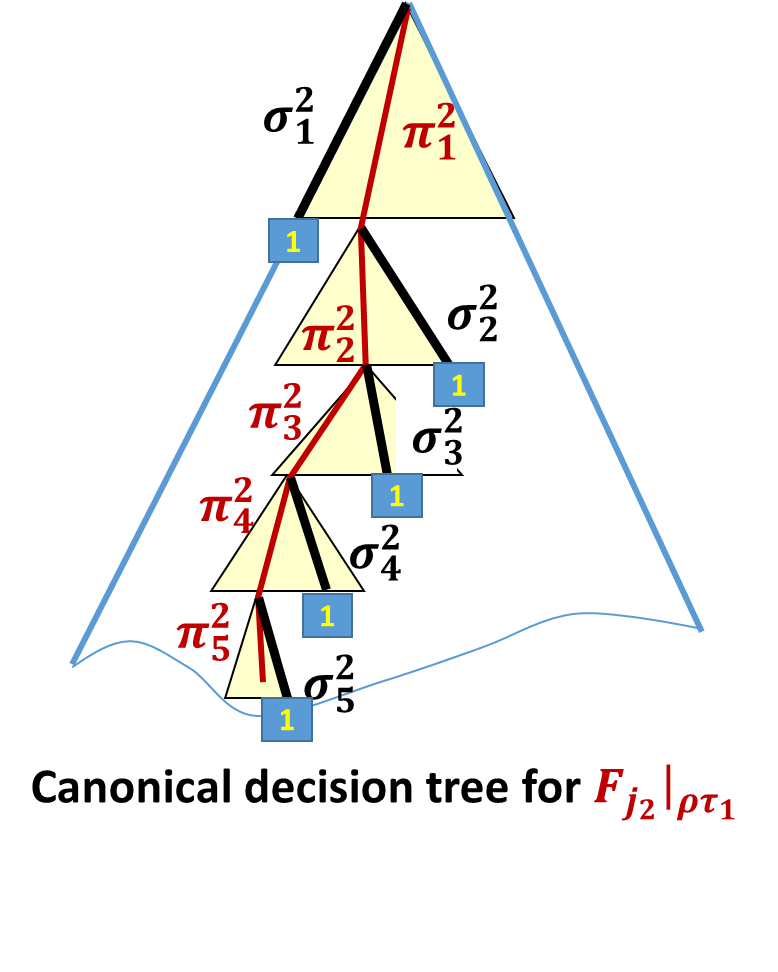 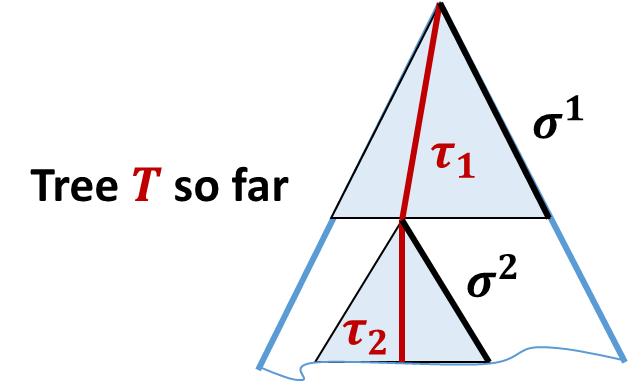 Multi-switching Lemma Proof
Multi-switching Lemma Proof
Multi-switching Lemma Proof